MARYSVILLE EARLY COLLEGE HIGH SCHOOL   
   STEM
Satellite school of Ohio Hi Point Career Center
[Speaker Notes: My name is Tammy Cooper, and I am the internship coordinator ……. A little background about myself. I was an intervention specialist for 35 years at Marysville HIgh School. The last 9 years of that, I was the transition coordinator for the special needs students. While in that role, I met this group of wonderful professionals that have aided me along this path of mine. When our STEM building was created, administrators were ready to hire someone to get an internship/capstone program in place for the first graduating class of seniors. I was asked if I would be interested, and this is currently the 5th year of me and the program with Ohio Hi Point Career Center.]
BACK TO THE BEGINNING…..
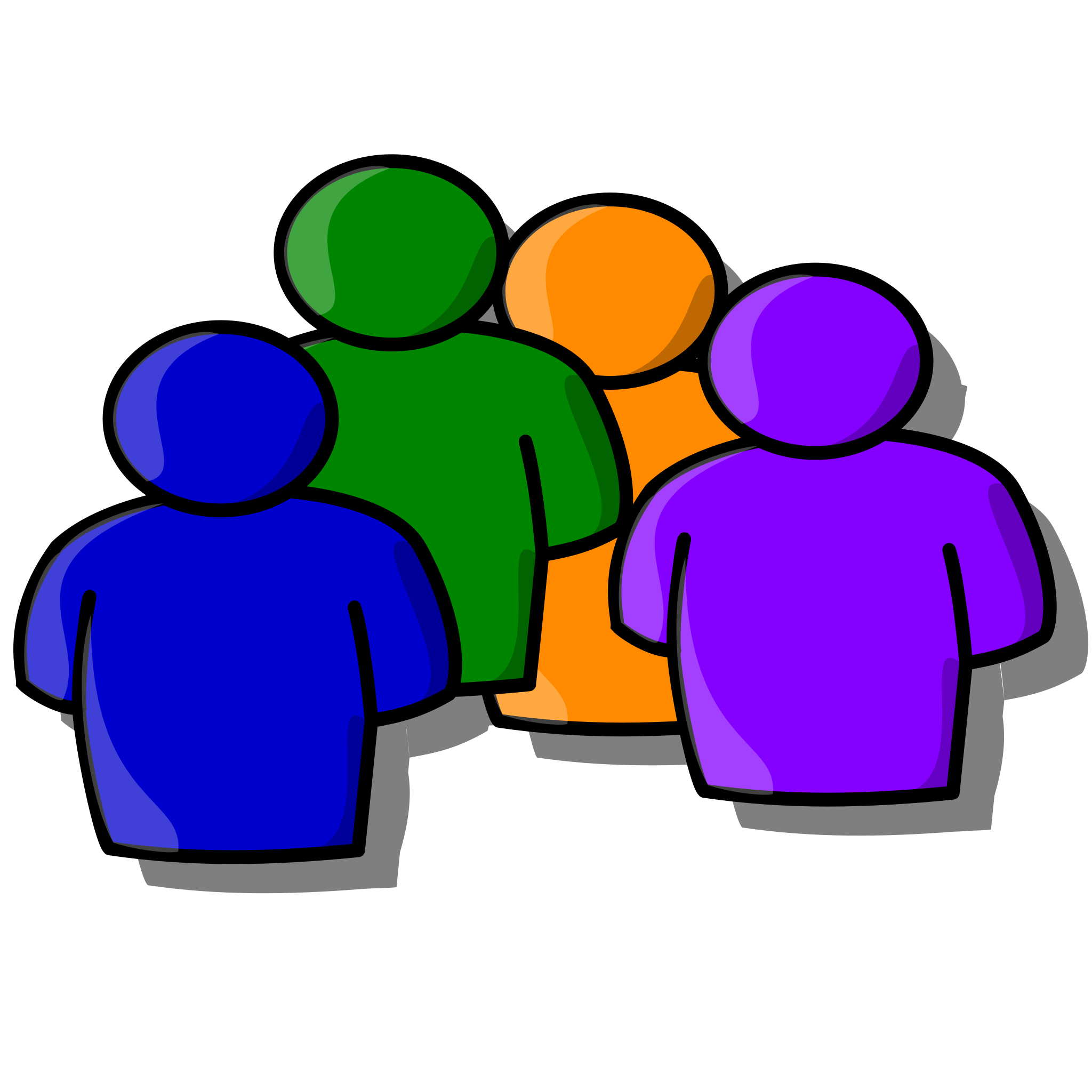 Networking
Meeting key players 
Finding students                                    
Making things work………..
[Speaker Notes: When starting any kind of internship, apprenticeship, or job site program, you need key players…. Once you are connected with these KEY people, 
networking falls into place. I can’t say it’s always been easy, but we have made great strides with a successful program in Union County.

My KEY note on the networking plan:    Businesses can say yes or no when asked. ( I don’t initially take no for an answer.)  Now with the workforce development drive in Ohio, and especially the surrounding areas, businesses now call us.]
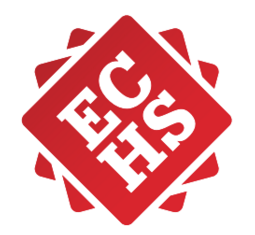 APPLICATION PROCESS
Applications are made available during the scheduling of classes
Resumes
Student Essays
Student / Coordinator Interview
[Speaker Notes: I’m not sure how other programs get connected with their students, but I have an application process….. Applications are available to the current juniors for their senior year. Of course, there are students that end up coming to school without an application which is then given to them to complete…]
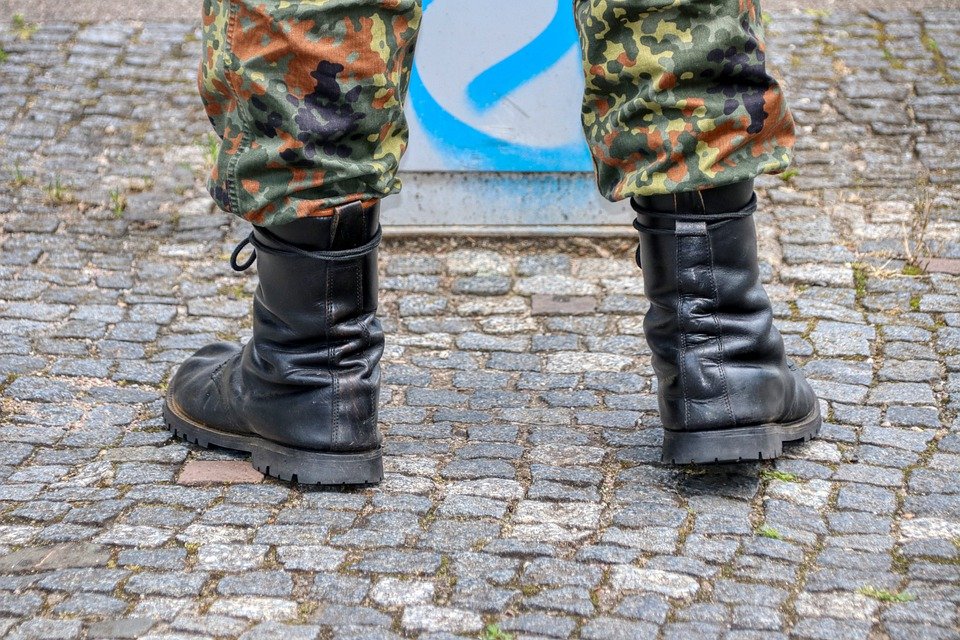 BOOT CAMP for Interns
Videos:  Kevin Fleming’s Success in the New Economy 
                               Updated version
Topics :   communication; ethical behavior, social media
Paperwork required through semester
[Speaker Notes: I am very passionate about this so called BOOT CAMP……..I discuss topics that are pertinent to the student’s goals; and representation of our school’s program. Not only do they take this two day program, but they are then required to turn in hours along with reflections; career narratives; mentor interviews; and a site research paper.]
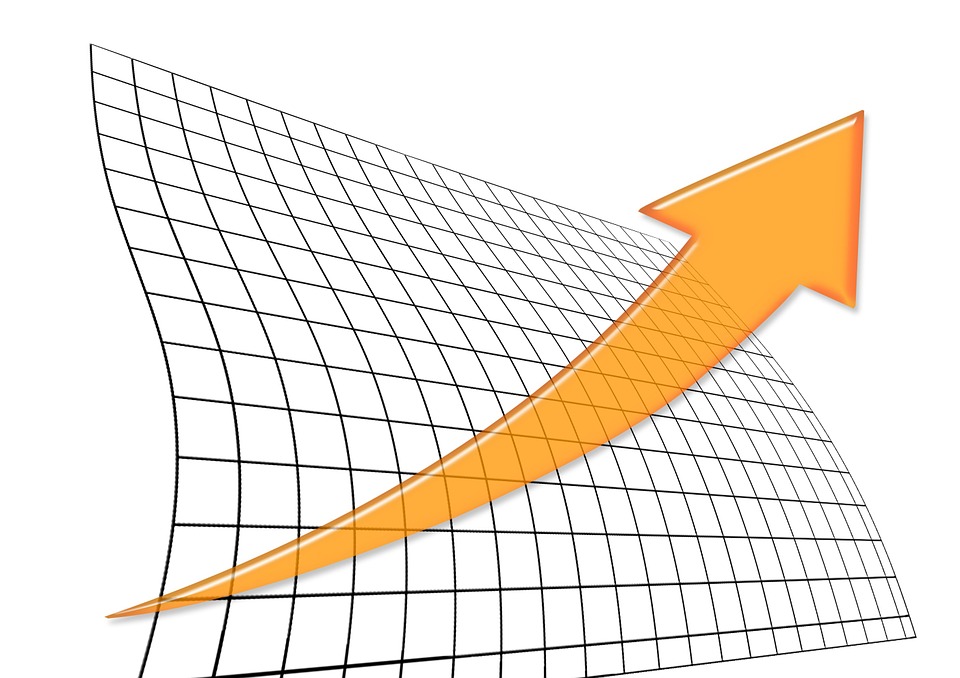 PROGRAM STATISTICS
2017/2018                   25 student interns
2018/2019                   30 student interns
2019/2020	                   92 student interns (COVID)*
2020/2021	                   62 student interns (FULL *)
2021/2022	                         projected end of year -     
                                                 101 student interns
FUTURE GROWTH OF PROGRAM
Continue to add new businesses
Goals set by administration would be to place the entire senior class with some type of experiential learning opportunity.
______________________________________
Ohio Hi Point Career Center
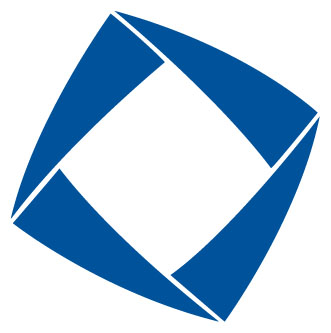